2
[Speaker Notes: Filme Inicio Comissario Segurança]
3
Usas a Internet para quê?
Aprender
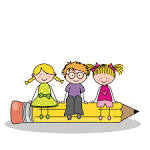 Jogar
Comunicar
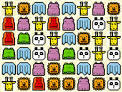 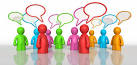 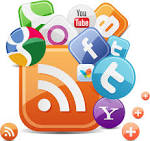 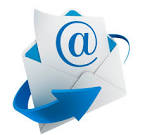 Descobrir
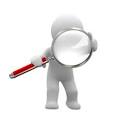 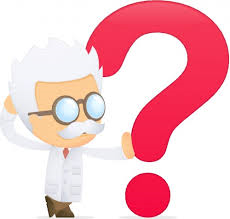 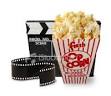 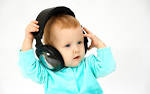 Vamos ver um filme!
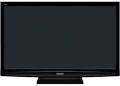 4
[Speaker Notes: Filme Facebokkina Maria
Filme Capuchinho Vermelho
Filme Animado Brasileiro

Pode escolher o filme que melhor se adapte ao publico alvo.]
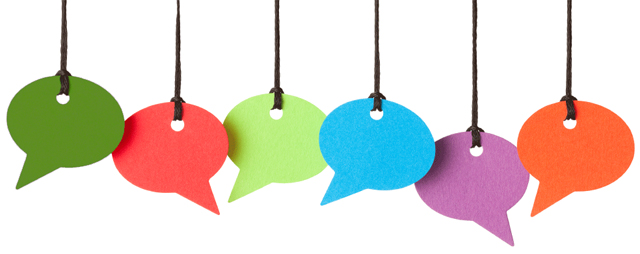 5
D
C
I
A
!
S
Não falar com estranhos ou pessoas famosas

Não falar com pessoas que dizem conhecer os pais

Não dar informação pessoal: NOME, MORADA, N.º TELEFONE, ESCOLA, PASSWORD

Falar com os pais para pedir ajuda.

Não mostrar fotografias a pessoas que não conheces. 

Confirmar sempre quem está do outro lado do computador.
[Speaker Notes: 1.300.000.000 -  Número de utilizadores do Facebook em todo o mundo. 

Se fosse um pais o Facebook seria o terceiro no mundo ( China com 1,39 India com 1,26)

As crianças passam metade do tempo livre a ver televisão ou na internet. Mais concretamente, passam em média 21,5 horas por semana em frente à TV ou a navegar na net.

Os portugueses que usam a internet estão ± 5h dia na net  ± 2,5h televisão durante a semana

81.000.000 Número de perfis falsos.

48% Percentagem de utilizadores entre os 18 e os 34 anos que veem o Facebook assim que acordam.]
A quem dizes?!
6
NÃO
PARTILHAR 
NA 
INTERNET
O TEU NOME
FAMÍLIA
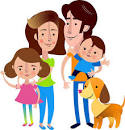 A TUA MORADA
AS TUAS FOTOGRAFIAS
AMIGOS
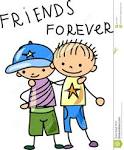 OS TEUS PASSATEMPOS
A TUA ESCOLA
O TEU N.º DE TELEFONE
DESCONHECIDOS
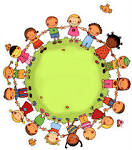 A TUA PALAVRA-CHAVE
OS TRABALHOS DOS PAIS
E o que podes dizer na Internet ?
7
Os teus desportos favoritos
Bandas de música preferidas
Animais que mais gostas
Pratos preferidos
O nome do teu animal de estimação
Os sites, jogos e blogs que gostas
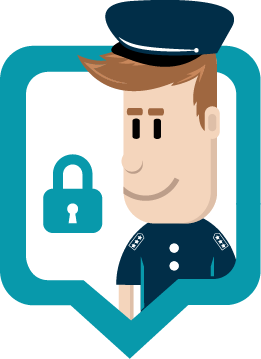 BOA!
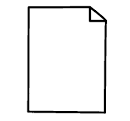 8
Lembra-te…
E AGORA…O QUE FAZES?!
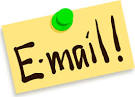 Não abrir mensagens de pessoas que não conheces
Não responder a mensagens de pessoas que não conheces
Não dar os dados pessoais – nome, email, idade, morada, escola
Não enviar o email para outra pessoas
Não carregar em links
Não abrir anexos
OLÁ…TENHO UM JOGO NOVO PARA TI!

É UM PRESENTE…ABRE !

ENVIA-ME UMA MENSAGEM COM O
TEU NOME, IDADE E CÓDIGO PARA
JOGARMOS JUNTOS!

JOÃO
Responder ao email e dar o que pede.

Abrir o anexo e começar a jogar.

Falar com os pais sobre esta mensagem.

Enviar a mensagem para os meus amigos. 

Não responder.
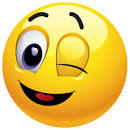 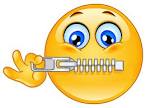 9
Utiliza bem a Internet…
Ser simpático e não ofender os amigos.

Não ver sites que não gostes.

Não dar a palavra-chave…É O TEU CÓDIGO SECRETO!

Falar com os pais para pedir ajuda e autorização para usar o computador.
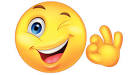 10
[Speaker Notes: Filme fim comissario segurança]
Mais informações em:
SITE | www.comunicaremseguranca.sapo.pt 

SAPO | http://ajuda.sapo.pt/pt-pt/security

Internet Segura | http://www.internetsegura.pt/

PSP  |  http://www.psp.pt/Pages/defaultPSP.aspx
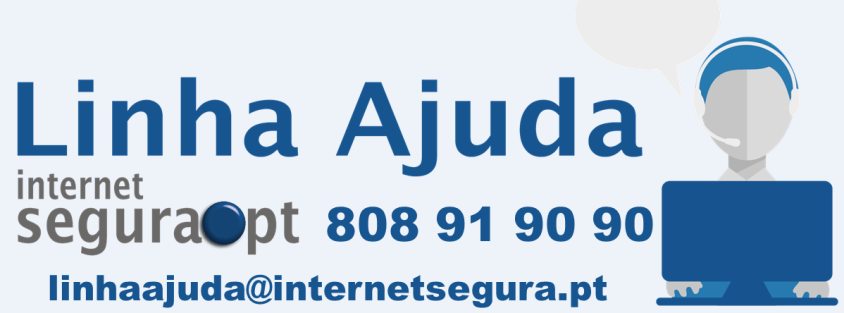